한국경제의 발전과 
성장동력
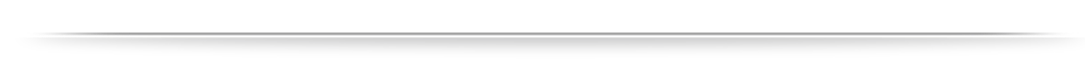 2011-08-09
1
한국경제발전의 요인과 성장 동력
한국이 빠른 경제성장을 이룩한 요인은? 
스위스의 GDP는 한국 보다 적은데 생활수준이 높은 이유는? 
한국 경제성장률이 시간이 지남에 따라  하락한 이유?
한국경제발전의 성장 동력
Y=f(K,L,NR,HK)
   Y:GDP, K:자본, L:노동, NR:자연자원, HK:인적자본 
자본 부족: 외자유치, 저축장려 
   - 자본수익률>외자차입 이자율
풍부한 노동력과 낮은 임금
교육에 대한 국민적 관심과 인적자본 투자  
엘리트 공무원중심의 경제개발계획
경제발전의 개념
한 국가의 국민소득과 생활수준은 그 나라의 재화와 서비스 생산 능력에 좌우됨.   
시간이 흐름에 따라 한 국가의 생활수준이 상승 또는 하락하는 것도 생산능력의 변화 때문임.
경제발전의 국제비교
1인당 GDP로 비교 할 때 선진국 소득은 최빈국 소득의 20-30배에 달함. 
국민소득과 생활수준의 차이는 생산성(productivity)의 격차에 좌우됨. 
한국은 1962~2010 기간에 1인당 국민소득이 $87에서 $20,591로 증가함.
생산성 결정요인
생산성이란 한 근로자가 생산할 수 있는 재화와 서비스의 부가가치(실질소득)임.
1인당 노동생산성: GDP/취업자수  
재화와 서비스를 생산하기 위해 투입된 자원은 생산요소 (factors of production)임.
생산성 결정 요인
생산요소
물적자본(Physical Capital)
노동력 (Labor Force)
인적자본(Human Capital)
자연자원(Natural Resources)
기술지식(Technological Knowledge)
자본(Capital)은 과거 생산활동의 산출물로서 이미 생산된 생산물임.
자본과 투자의 차이점?
물적자본
생산에 투입되는 장비, 건물 (Equipment, Structure)
장비: 자동차, 트랙터, 중장비
건물: 빌딩, 시설, 공장, 학교 등
인적자본
근로자들의 교육과 훈련, 경험을 통해 습득하는 지식과 기술
물적자본과 같이 인적자본도 축적되며, 많이 축적될수록 생산성높음.
자연자원
토지, 물, 광물자원 등과 같이 천연적 생산요소임. 그러나 자연자원은 생산성 향상의  필수적 요소는 아님. 
재생가능자원(Renewable Resources)
산림, 하천, 농산물
재생불가능자원(Non-Renewable Resources)
석유, 석탄
기술지식
재화와 서비스를 생산하는 최선의 방법에 대한 이해 
기술지식(Technological Knowledge) 
기술과 지식에 이해와 응용능력	  
인적자본(Human Capital)
기술지식이 사람들에게 전파된 정도
경제발전과 정부정책
정책, 법률, 문화, 전통, 제도와 관행 등도 생산성에 영향을 미치는 변수임.  
정부의 정책실패는 국민의 생활수준을 낮추기도 함.
경제발전과 정부정책
경제발전을 위한 정부 정책
저축과 투자의 장려
교육과 훈련의 장려
정치적 안정과 재산권의 확립
자유무역의 촉진
인구증가의 억제
연구개발의 장려
저축과 투자의 장려
미래의 경제발전과 높은 국민소득은 많은 자본이 생산에 투입될 때 가능함.  
정부의 저축과 투자장려정책들
이자와 배당소득에 대해 낮은 세금
해외투자자들에 대한 세금혜택
자본스톡이 많아질수록 한계수확 체감 현상(diminishing returns)이 발생
높은 저축에 의해 자본이 축적되면, 장기적으로 자본 한계생산성은 감소하고, 경제성장률도 낮아지게 됨.		
예: 지난 50년간 한국의 경제성장율 변화
교육과 훈련의 장려
교육은 인적자본 형성 과정임. 물적자본의 형성 못지않게 경제성장 중요함. 
정부는 국민들에게 기본적인 교육기회를 제공해야 함. 교육을 통해 근로자들은 보다 높은 소득과 생산성을 올릴 수 있는 전문기술을 습득할 수 있음. 
인적자본은 대표적 외부경제 창출 요인
정치적안정과 재산권 보장
재산권(Property rights)이란 개인이  소유한 자본과 자원에 대해 권리를 행사할 수 있는 능력임. 
재산권 보장은 자본주의 시장기능을 작동하기 위한 전제조건임. 
정치적 안정과 투자의 상관관계: 
  - 정치적 불안하면 투자자들이 투자금과 이익의 회수가 불안해 투자 회피
자유무역과 시장개방
비교우위를 활용하여 생산성을 극대화하기 위해서는, 무역자유화와 시장개방이 전제조건임. 자유롭게 해외에 수출하고, 해외로부터 저렴한 재화를 수입할 수 있어야 함. 
국제무역 정책
내부지향적 무역정책(Inward-orientated trade policies)
외부지향적 무역정책(Outward-orientated trade policies)
인구증가의 억제
인구증가율이 GDP증가율보다 크면, 1인당 GDP는 감소함.
GDP 절대규모가 크다고 국민의 생활수준이 높다는 것을 의미하지 않음. 국민생활수준은 1인당 GDP에 좌우됨. 
	- 한국 GDP는 스위스보다 높지만, 생활수준은 낮음.
연구개발 장려
기술지식 발전이 생활수준의 향상
기술지식은 공공기관은 물론 민간이 개발할 수 있음. 
정부는 연구개발을 촉진하도록 연구장려금 지급, 조세감면, 효율적인 특허제도 운영, 지적재산권 확립이 필요함.
Thank you!
2011-08-09
21